Проект «Почта»
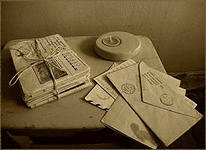 Государственное бюджетное образовательное учреждение лицей № 378 Кировского района Санкт-Петербурга
Выполнил: учитель информатики лицея № 378 
Рубекина Ю.А.
Проблемы, похожие на олимпийские кольца
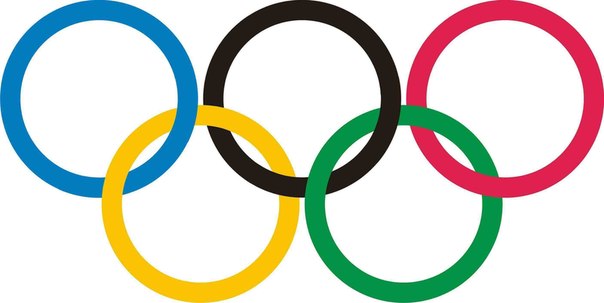 Определение проблемы
Такие проблемы возникают из-за того, что люди не помогают друг другу, работают только на свой результат.
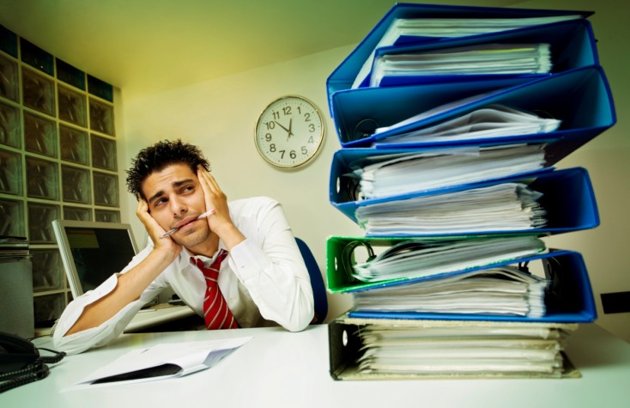 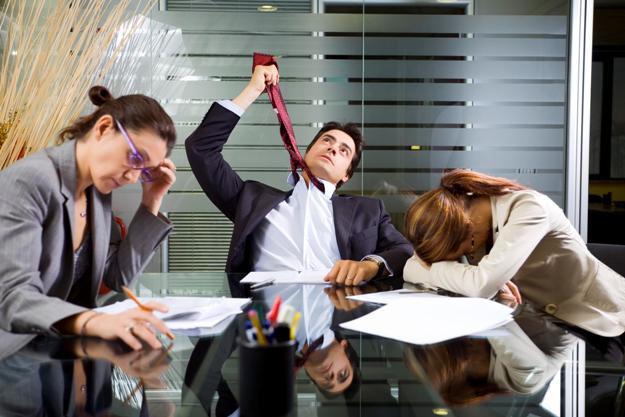 Определение проблемы
Каждый должен сам добиться успеха в своем деле и помочь это сделать всем остальным участникам.
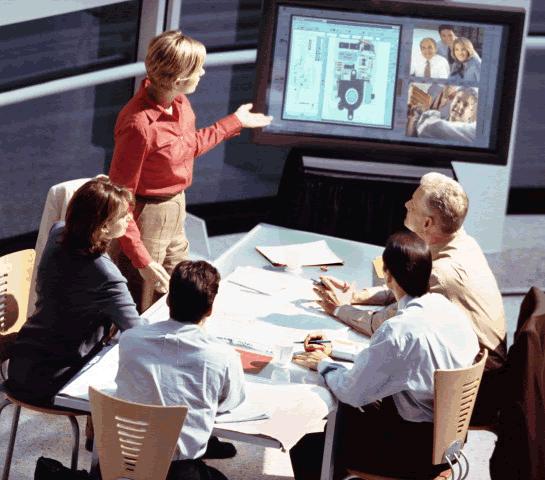 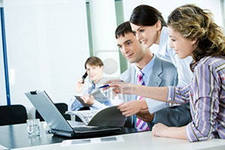 За каждой группой закрепляется номер:
 У1, У2, У3, У4, У5, У6 
(«У» — означает «участник»). 

Важный момент: если, к примеру, группа № 1 получила от группы № 3 информацию, которую она считает полезной еще для какой-либо группы, она не может просто переадресовать ей этот листочек. Она должна переписать информацию на свой бланк и отправить новому адресату.
Каждая группа получает некоторое досье, в котором содержится: информация для всех, приватная информация и бланк для итогового ответа.
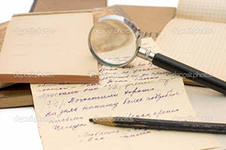 Написать в верхней части каждого отправляемого листочка:
 От участника № __ к участнику №__
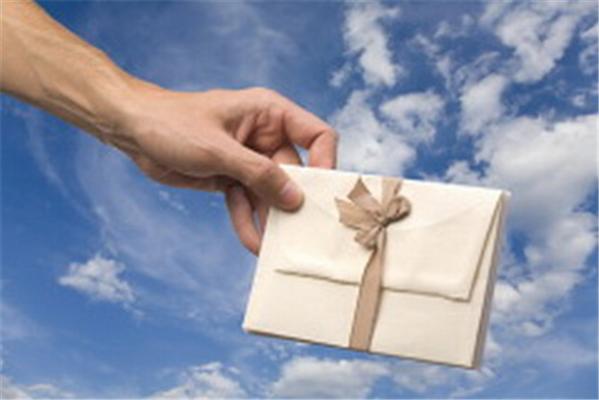 Вывод:
Участники проекта смогли правильно определить общую фигуру за короткий промежуток времени. Им помогло то, что каждый сам добился успеха и помог сделать это всем остальным участникам.
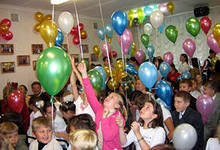